HeLTI Consortium
Sustainability Plan
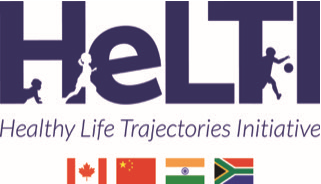 HeLTI Council
April 2023
Sustainability
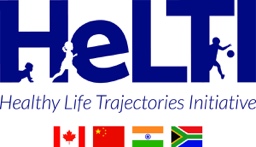 HeLTI Teams and HeLTI Consortium

Data and biorepository management
Sustainability of 
the HeLTI Teams and Consortium
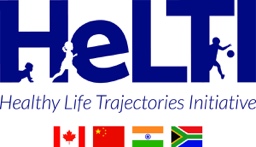 Sustain expertise and leading roles:
each team developed a succession plan for leading roles with appropriate mentoring
Foster/develop the leadership of current team members
so that they can undertake new leadership roles
Acquire new expertise and capacity in the team
to increase teams’ ability to meet each phase requirements
Committed to early- and mid-career investigators development and capacity building
Sustainability of 
the HeLTI Teams and Consortium
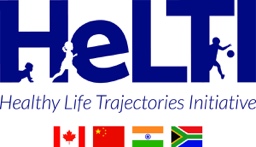 Maintain team members and leaders engagement
keep good communication and transparency with co-I so that they know how they can contribute or benefit from the trials
since the outcomes are long term, those who contribute significantly to the project may not benefit from its results
HeLTI consortium level:
rotate leadership of HeLTI working groups
implicate ECR in the RC, as already done in working groups
HeLTI office: still need a plan to support its resources after completion of the funding period in 2027
Sustainability of 
data and biorepository management
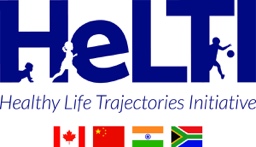 Sustain the costs associated with data and biospecimen maintenance and sharing processes
maintenance of databases and biobank, as well as quality control, are expansive
processes for data access and biospecimen sharing also needs significant resources
all these resources will be required long after the end of this funding cycle
[Speaker Notes: To do it with integrity and high quality]
Sustainability of 
data and biorepository management
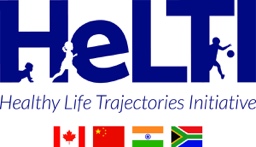 These costs are actually assumed by each team, but the RC is working on a plan to sustain the data and biobank management
data and biospecimen access fees for investigators
efficient strategy to share data across country and with researchers outside HeLTI
RC expects contributions from stakeholders: host institutions, funders, researchers grants, etc.